Today’s Agenda:
Next class – quiz over GI anatomy, be prepared to label.  Also know quadrants and regions.

Common GI word parts to know.

TO:  Identify common GI pathologies.

Finish chapters 32 – 35 of Henrietta Lacks.  

GI Weebly Pathology – check the weebly to see which one you have been assigned.
Common GI Word Parts
Gloss- 			(tongue)
-ia, -iasis, -osis		(condition of)
-ic				(pertaining to)
Herni-			(rupture)
Trach-			(windpipe)
Lact-			(milk)
Re-				(back,again)
Hepat-			(liver)
Hem-			(blood)
-rrhea			(flow)
1. Appendicitis
An acute inflammation of the appendix, usually resulting from an obstruction and inf.

Abdominal p!
Nausea & vomiting
Fever, inc WBC
Rupture = peritonitis

Surgery to remove
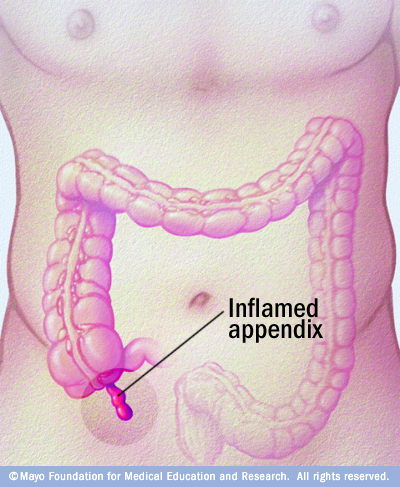 2. Cholecystitis
An inflammation of the gall bladder.

Cholelithiasis – gall stones crystallized salt/bile

After fatty foods….
Indigestion, N & V
P! under rib cage & up to  right shoulder
Rupture = peritonitis
Tx: low-fat diet, lithotripsy (shock waves), surgery
3. Cirrhosis
A chronic destruction of liver cells accompanied by the formation of fibrous connective and scar tissue.

Causes: hepatitis, bile duct disease, chemical toxins, malnutrition w/ alcoholism.

Symptoms:
Anemia, indigestion, nausea, vomiting, nosebleeds, jaundice.
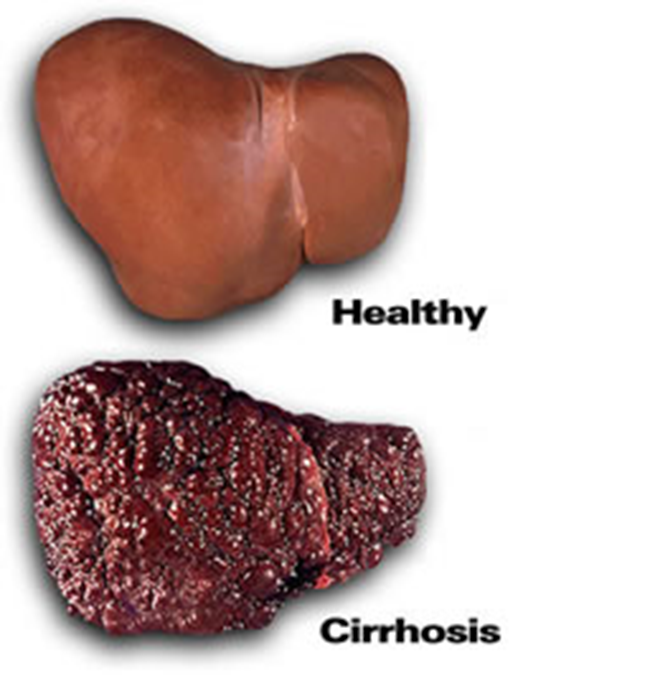 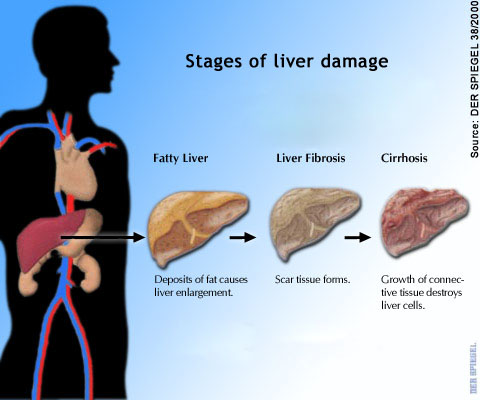 Tx:  Avoid alcohol, proper nutrition, 
vitamin supplements, rest, exercise
4. Constipation – When fecal material remains in the colon too long, causing excessive reabsorption of water.

High-fiber diet, flds, exrs, laxatives.
5.  Diarrhea – A condition characterized by frequent watery stools.

Eliminate the cause, flds, modify diet.
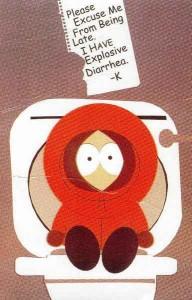 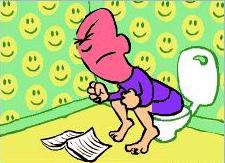 6.  Diverticulitis – An inflammation of the diverticula, pouches (or sacs) that form in the intestine as the mucosal lining pushes through the surrounding muscle.


Abd p!, irregular BM, flatus; constipation or diarrhea; abd swelling; nausea; fever.

Antibiotics, p! meds, sx.
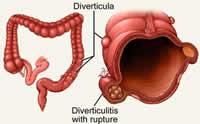 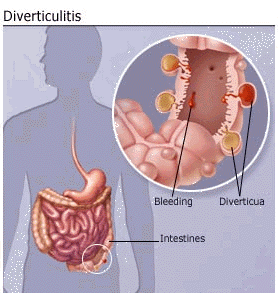 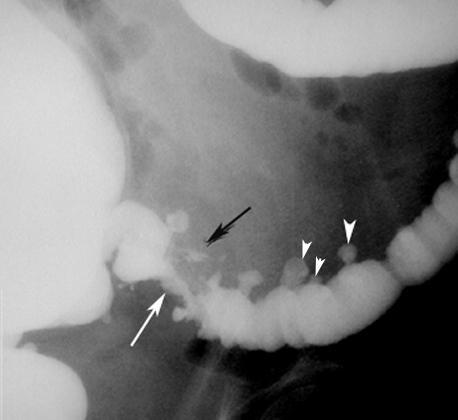 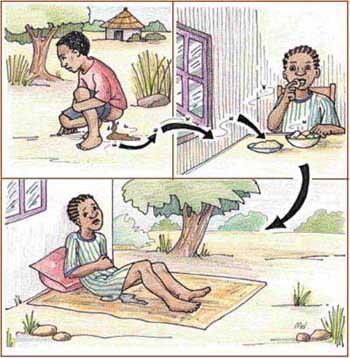 7. Gastroenteritis – An inflammation of the mucous membrane that lines the stomach and intestinal tract.

Food poisoning, infection, toxins.

Rest, fluids, antibiotics
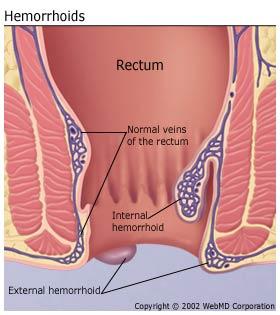 8. Hemorrhoids – P!, dilated or varicose veins of the rectum or anus.

Straining to defecate, constipation, pressure from pregnancy, low fluids, laxative abuse, prolonged sitting.
High-fiber diet, increase fluids, stool softeners, Prep H medication.
9.Hepatitis – A viral inflammation of the liver.
Type A,B,C,D, and E.

S/s:
Pyrexia, lack of appetite, N&V, fatigue, dark-colored urine, clay-colored stool, enlarged liver, jaundice

Tx:
Rest, diet high in protein, high in calories, low in fat,  Transplant is necessary.
10.  Hernia – Occurs when an internal organ pushes through a weakened area or natural opening in a body wall.

s/s:
	Heartburn, stomach distention, chest p!, difficulty swallowing (dysphagia)

Tx:
	Bland diet, small frequent meals, staying upright after eating, surgical repair.
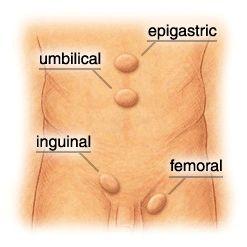 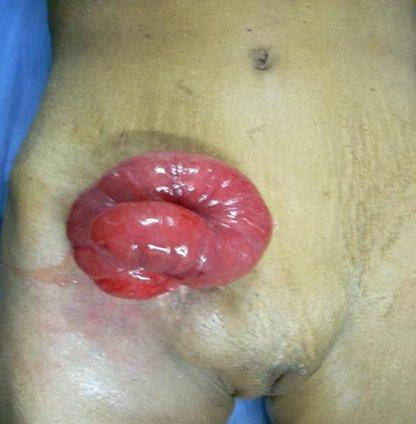 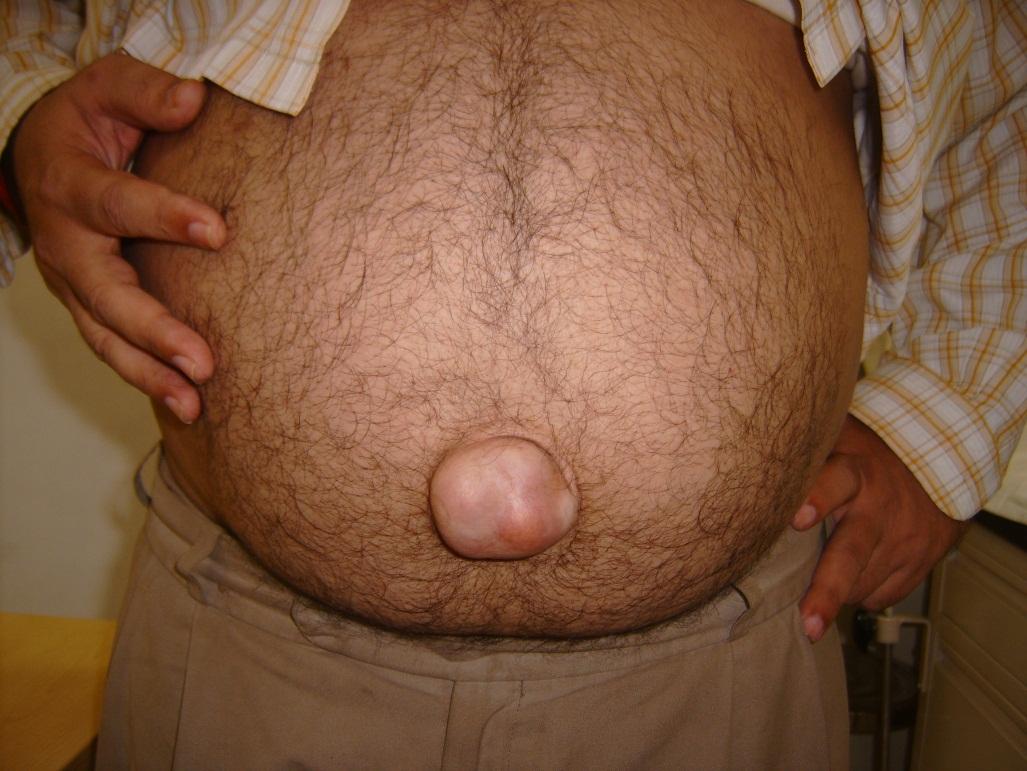 11. Pancreatitis – An inflammation of the pancreas due to excessive alcohol consumption or gallstones.

Symptoms: 
Severe abd p!
N&V
Diaphoresis
Jaundice
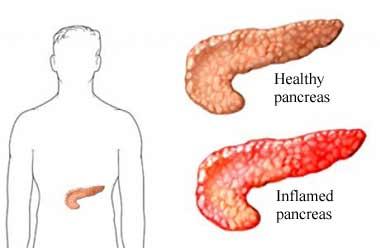 Treatment depends on cause
12. Peritonitis – An inflammation of the abd peritoneal cavity, usually occurs when a rupture in the intestine allows the intestine contents to enter the peritoneal cavity.

s/s:  Abd p! and distention, fever, N&V

tx:  antibiotics, surgical repair of intestine
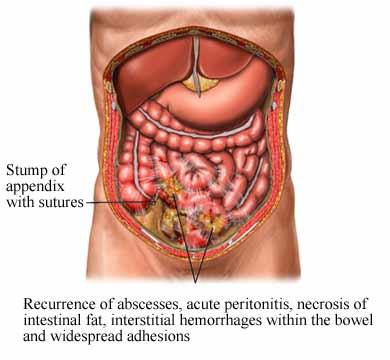 13. Ulcer – An open sore on the lining of the digestive tract due to a burrowing bacteria.  

s/s:
Burning p!, indigestion, bloody vomitus, dark, tarry stool

tx:
Antacids, bland diet, dec stress, avoid irritants, antibiotics, Pepto-Bismol, surgery
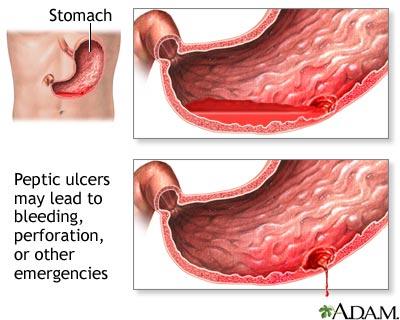 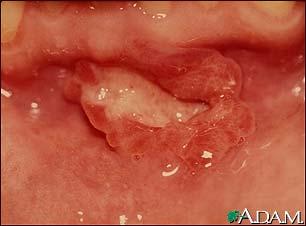 14. Ulcerative Colitis – A severe inflammation of the colon accompanied by the formation of ulcers and abscesses due to stress, allergens or autoimmune rxn.

s/s:
Diarrhea containing bld, pus, and mucus.
Wt loss, weakness, abd pain, anemia
Tx:
Controlling inflammation, reducing stress proper nutrition, surgery to remove
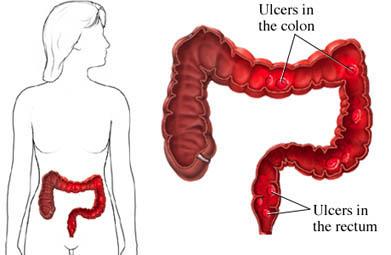